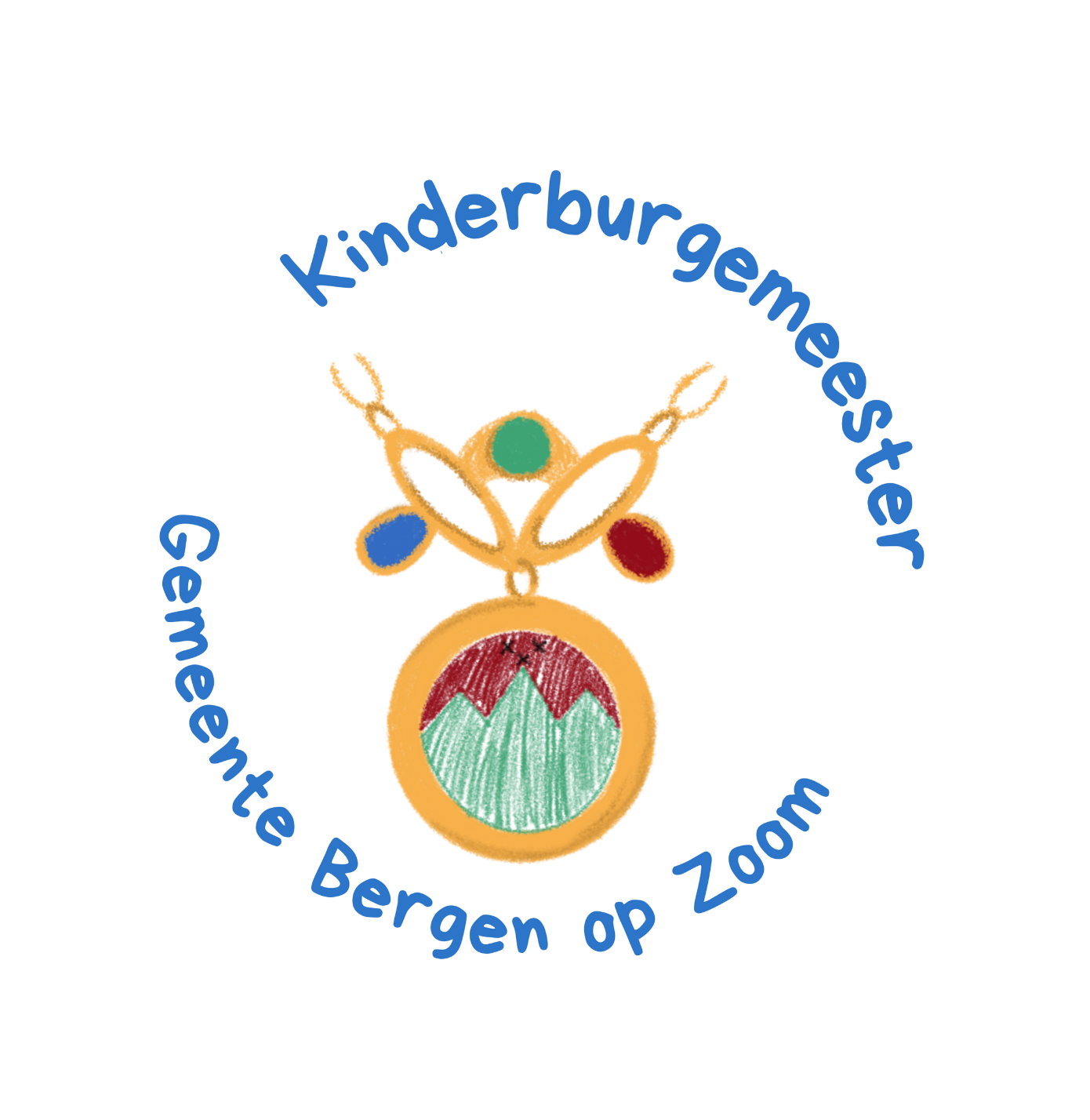 Opdracht 1: Mini-debat
“Wat zou jij veranderen in je buurt of op school als jij burgemeester was?”

Maak tweetallen 
Zet jullie ideeën in een mindmap
Kom naar voren en schrijf 1 idee op het bord 
Kies klassikaal welk idee het beste is, welk idee krijgt de meeste stemmen?
Lesmateriaal 2025 -2026 – gemeente Bergen op Zoom
Opdracht 2: Maak een poster!
Presenteer jezelf of een klasgenoot voor als kinderburgemeester. 

Hulpvragen:
Wat vind jij belangrijk?
Waarom moet jij kinderburgemeester worden?
Wat zou jij veranderen?
Waar ben je goed in?
Hoe ga je dat doen?
Lesmateriaal 2025 -2026 – gemeente Bergen op Zoom
Opdracht 3: In gesprek met de burgemeester
Bekijk het filmpje van de Pluimen uitreiking met de burgemeester.
Lesmateriaal 2025 -2026 – gemeente Bergen op Zoom
Opdracht 3: In gesprek met de burgemeester
De burgemeester heeft veel taken. Zoals het uitreiken van pluimen of medailles, maar wat doet ze nog meer? Bespreek dit samen in de klas. 

Wat doet een burgemeester?
Wat zou jij willen veranderen? 
Wat zou je haar willen vragen?
Lesmateriaal 2025 -2026 – gemeente Bergen op Zoom
Extra: Huiswerkopdracht
Geen tijd in de klas? Neem dit blaadje mee: 

“Als ik één dag burgemeester was, dan … “

Teken of schrijf jouw ideeën. Lever het in bij de juf of meester. Misschien bespreken we jouw idee in de klas!
Lesmateriaal 2025 -2026 – gemeente Bergen op Zoom